Brought to you by PPTPOP, the blog for next-level presentation advice and templates.
Crypto Presentation TitleHeadline/Company Name


—NameDate
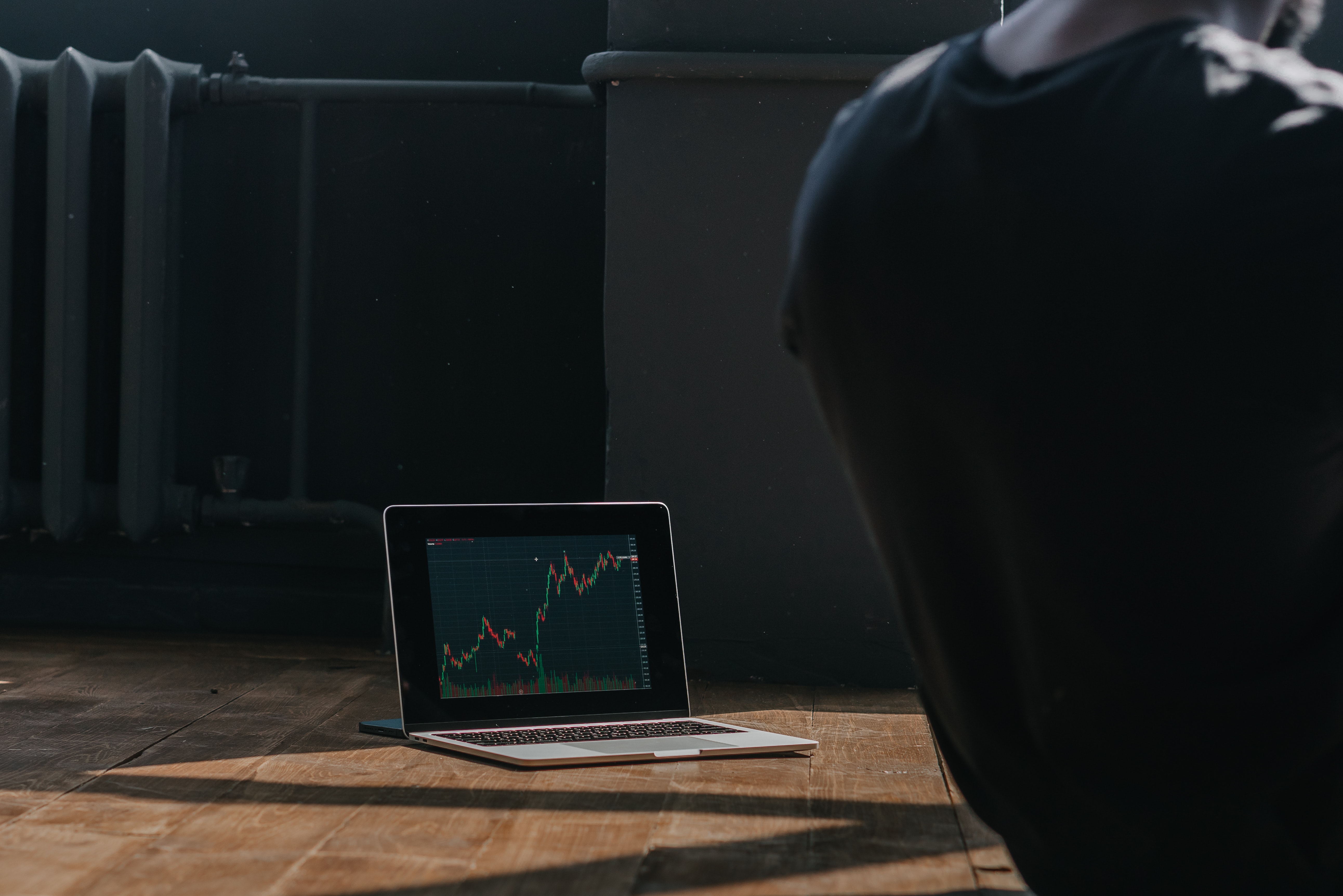 Crypto Presentation TitleHeadline/Company Name


—NameDate
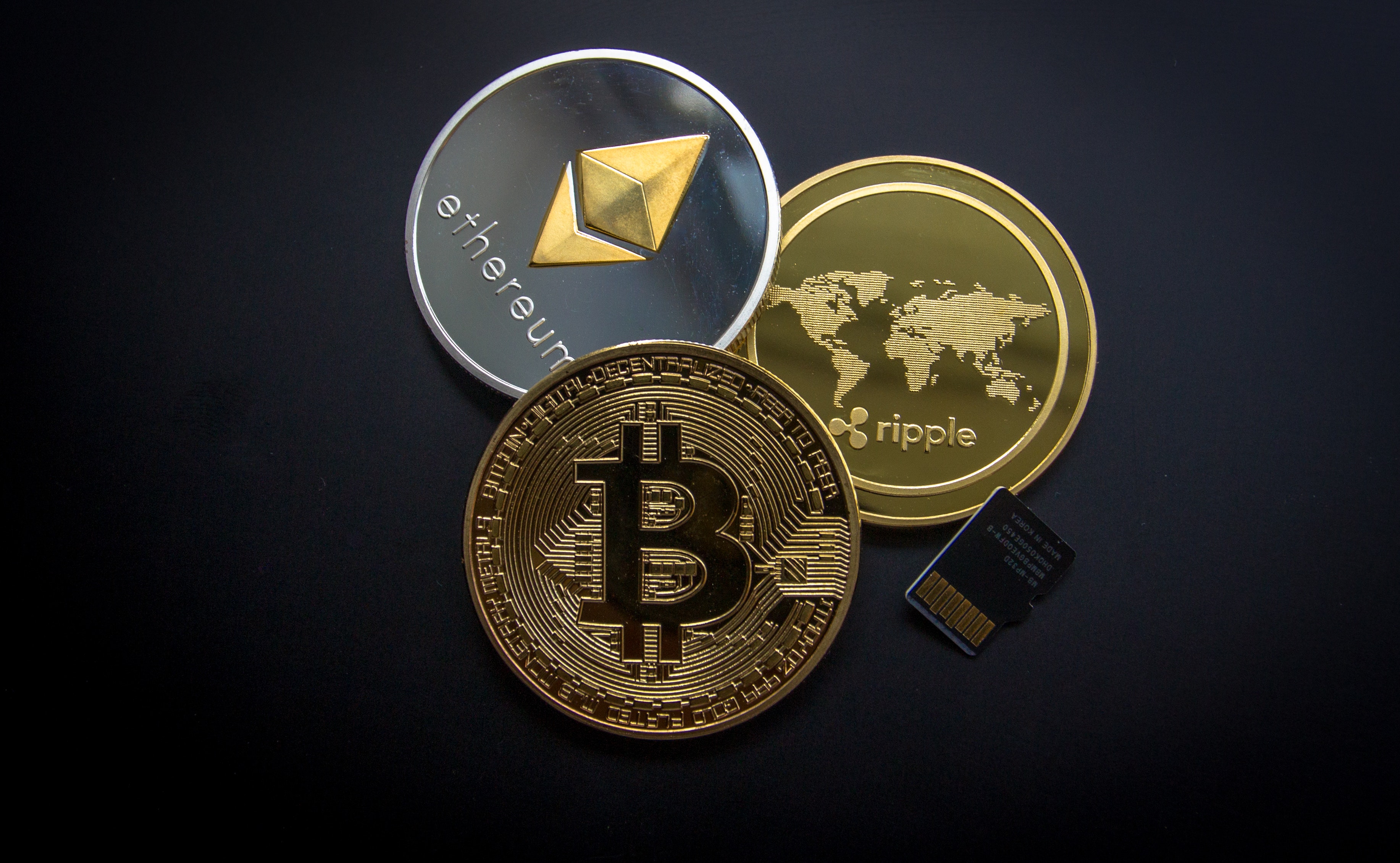 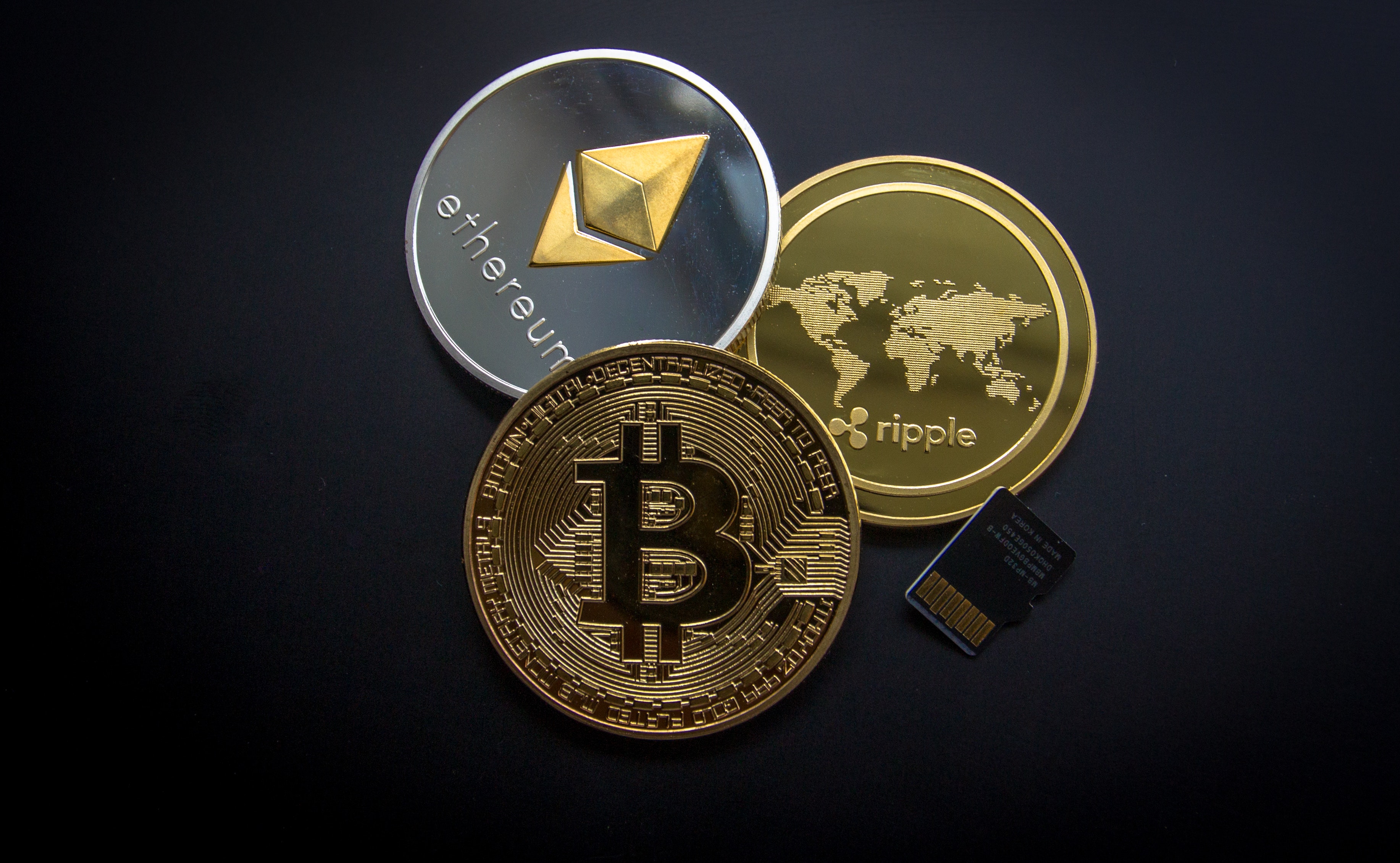 Lorem Ipsum is simply dummy text of the printing and typesetting industry. 

Lorem Ipsum has been the industry's standard dummy text ever since the 1500s, when an unknown printer took a galley off type and scrambled it to make a type specimen book.
Lorem Ipsum is simply dummy text of the printing and typesetting industry. 

Lorem Ipsum has been the industry's standard dummy text ever since the 1500s, when an unknown printer took a galley off type and scrambled it to make a type specimen book.
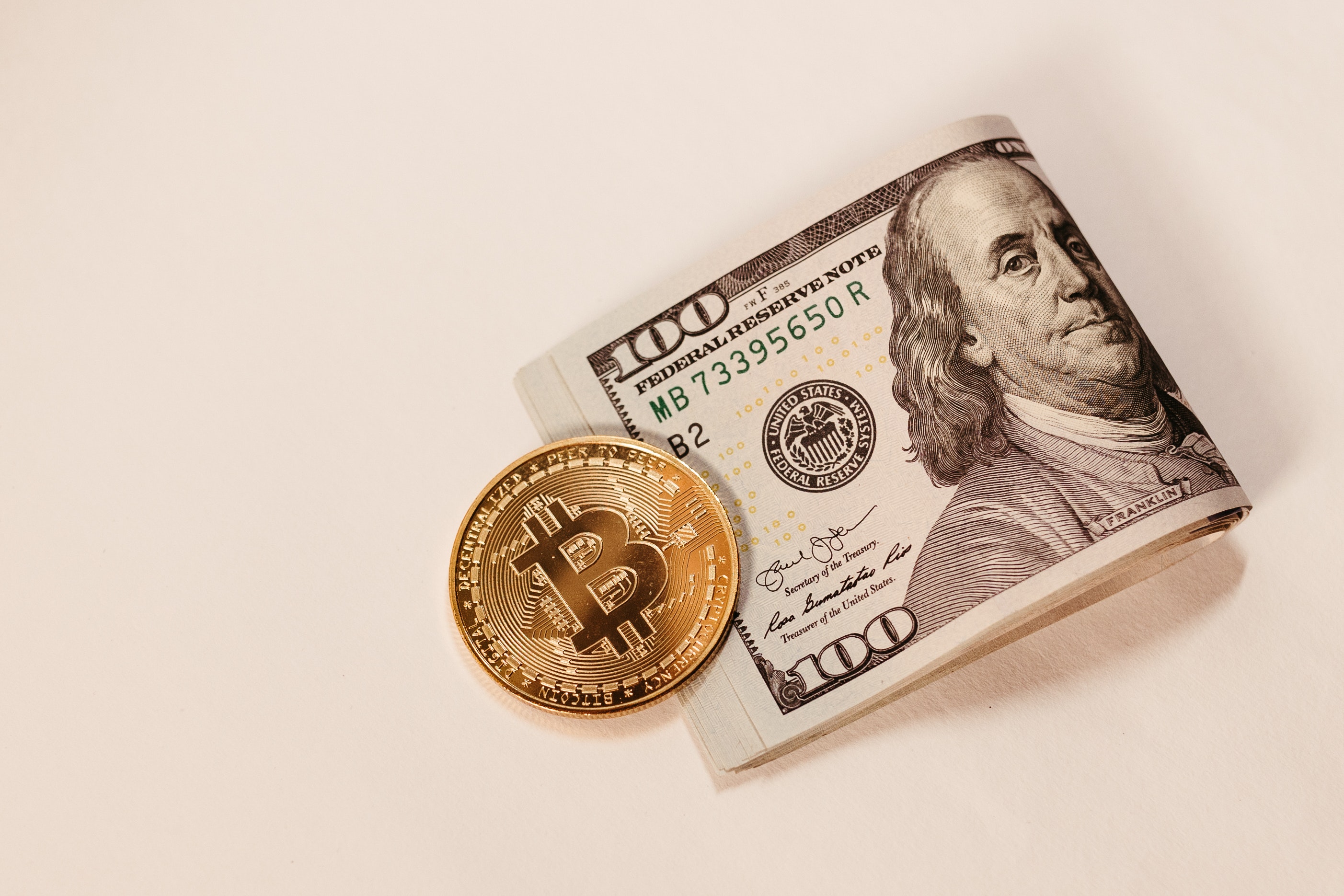 Slide — Insert Your Slide Title Here
Lorem Ipsum is simply dummy text of the printing and typesetting industry. 

Lorem Ipsum has been the industry's standard dummy text ever since the 1500s, when an unknown printer took a galley of type and scrambled it to make a type specimen book.

Lorem Ipsum has been the industry's standard dummy text ever since the 1500s, when an unknown printer took a galley of type and scrambled it to make a type specimen book.
Lorem Ipsum is simply dummy text of the printing and typesetting industry. 

Lorem Ipsum has been the industry's standard dummy text ever since the 1500s, when an unknown printer took a galley of type and scrambled it to make a type specimen book.

Lorem Ipsum has been the industry's standard dummy text ever since the 1500s, when an unknown printer took a galley of type and scrambled it to make a type specimen book.
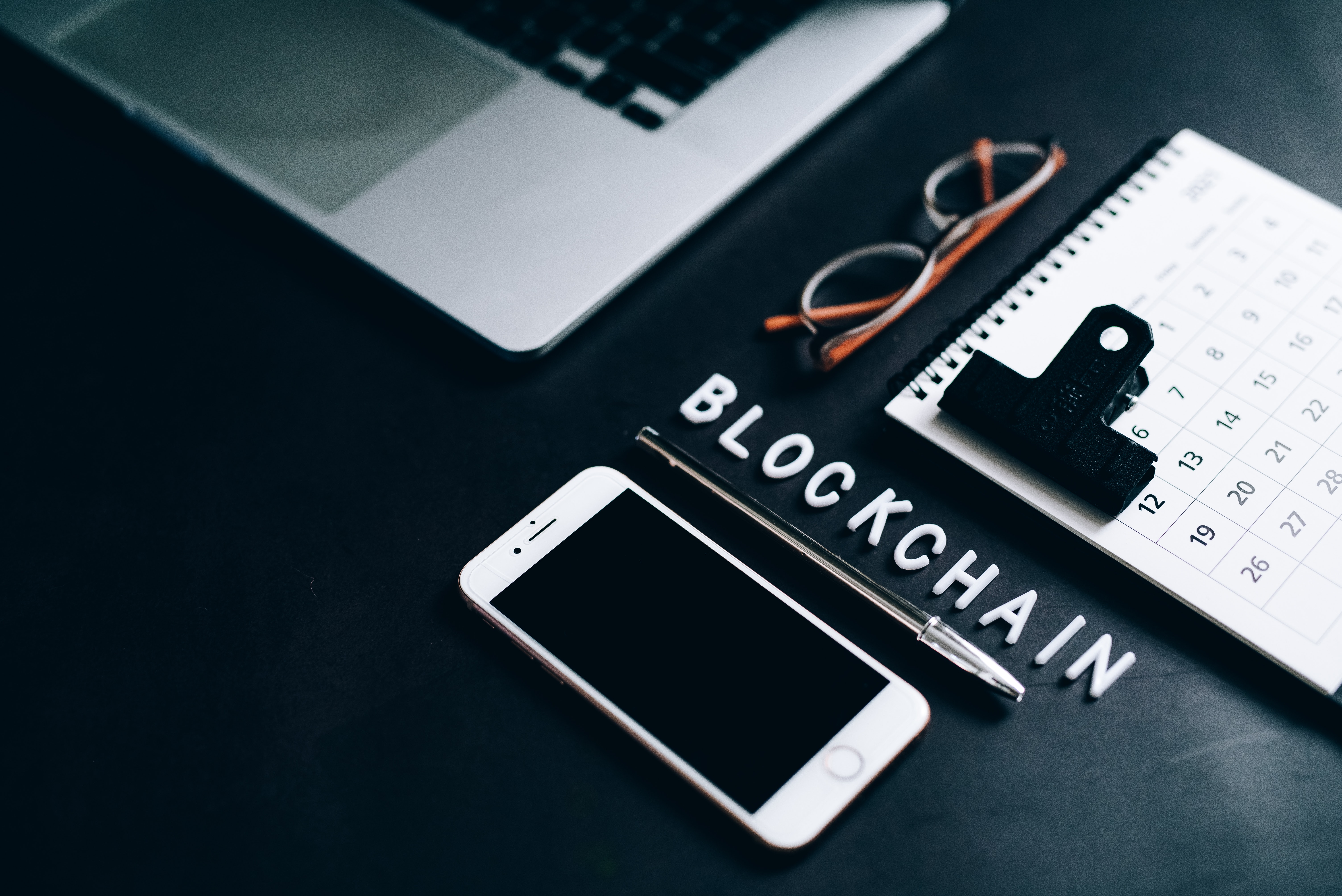 Slide — Insert Your Slide Title Here
Lorem Ipsum is simply dummy text of the printing and typesetting industry. 

Lorem Ipsum has been the industry's standard dummy text ever since the 1500s, when an unknown printer took a galley of type and scrambled it to make a type specimen book.

Lorem Ipsum has been the industry's standard dummy text ever since the 1500s, when an unknown printer took a galley of type and scrambled it to make a type specimen book.
Name
Name
Name
Name
Lorem Ipsum has been the industry's standard dummy text ever since the 1500s…
Lorem Ipsum has been the industry's standard dummy text ever since the 1500s…
Lorem Ipsum has been the industry's standard dummy text ever since the 1500s…
Lorem Ipsum has been the industry's standard dummy text ever since the 1500s…
Slide — Insert Your Slide Title Here
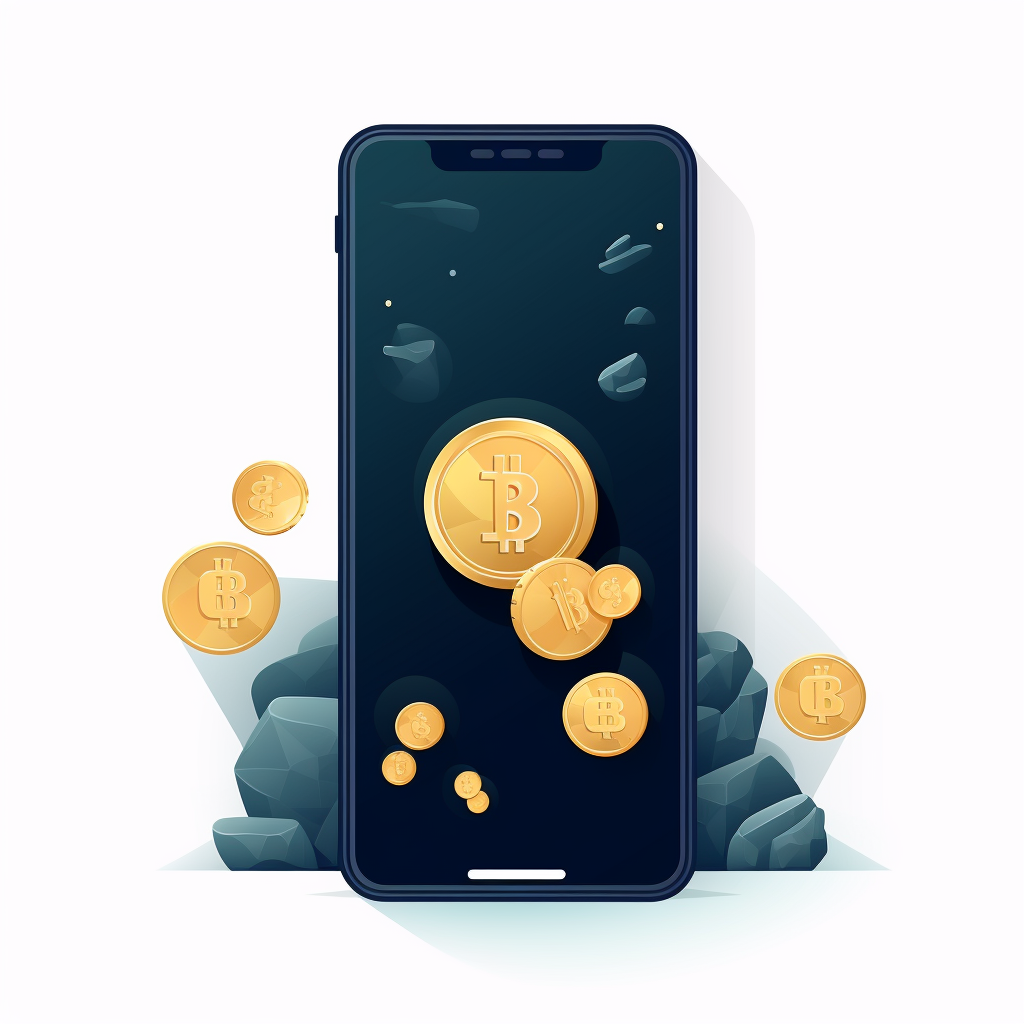 Lorem Ipsum is simply dummy text of the printing and typesetting industry. 

Lorem Ipsum has been the industry's standard dummy text ever since the 1500s, when an unknown printer took a galley of type and scrambled it to make a type specimen book.
Slide — Insert Your Slide Title Here
Title 1
Title 2
Title 3
Replace this section with a summary of the service/product you offer
Replace this section with a summary of the service/product you offer
Replace this section with a summary of the service/product you offer
Slide — Insert Your Slide Title Here
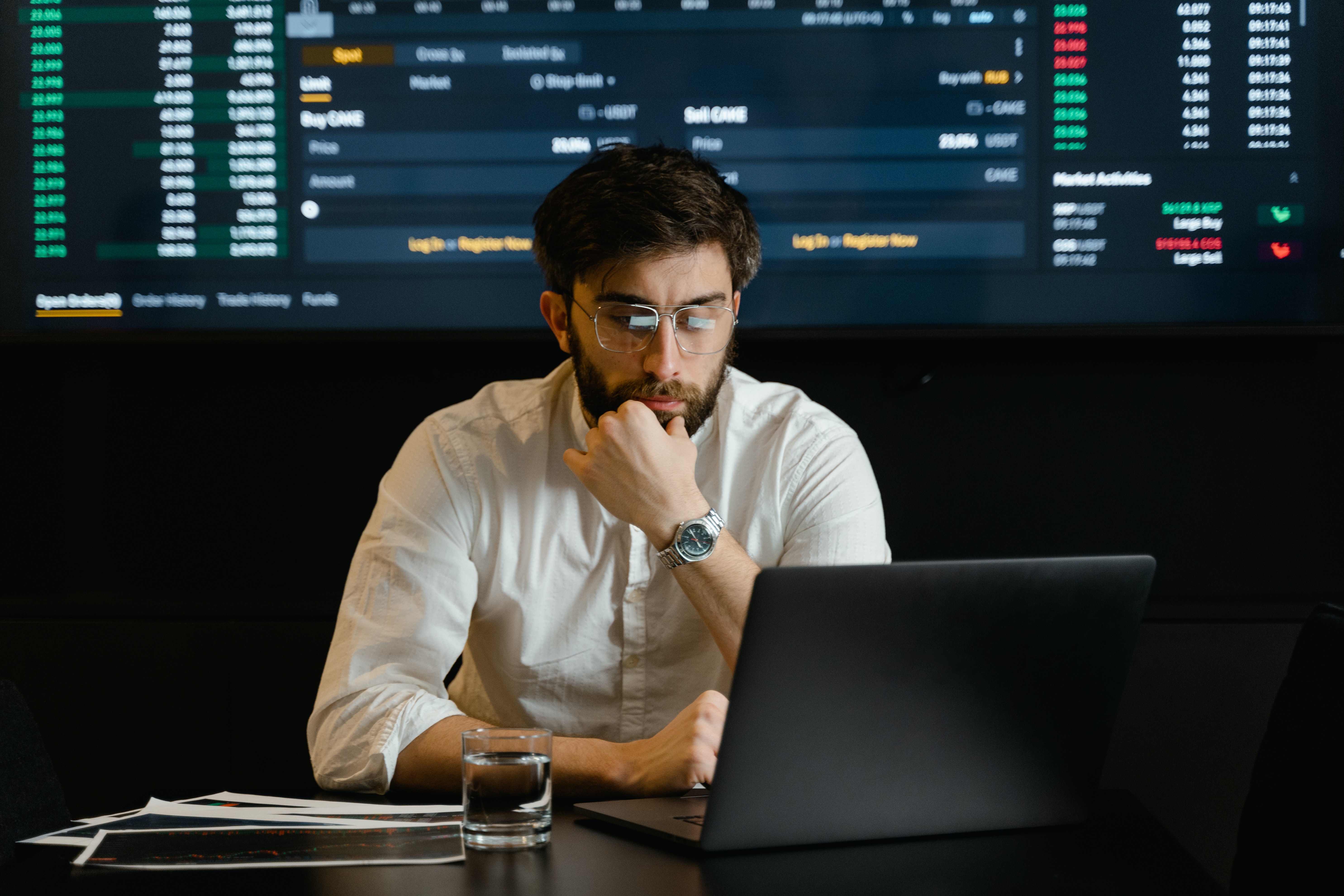 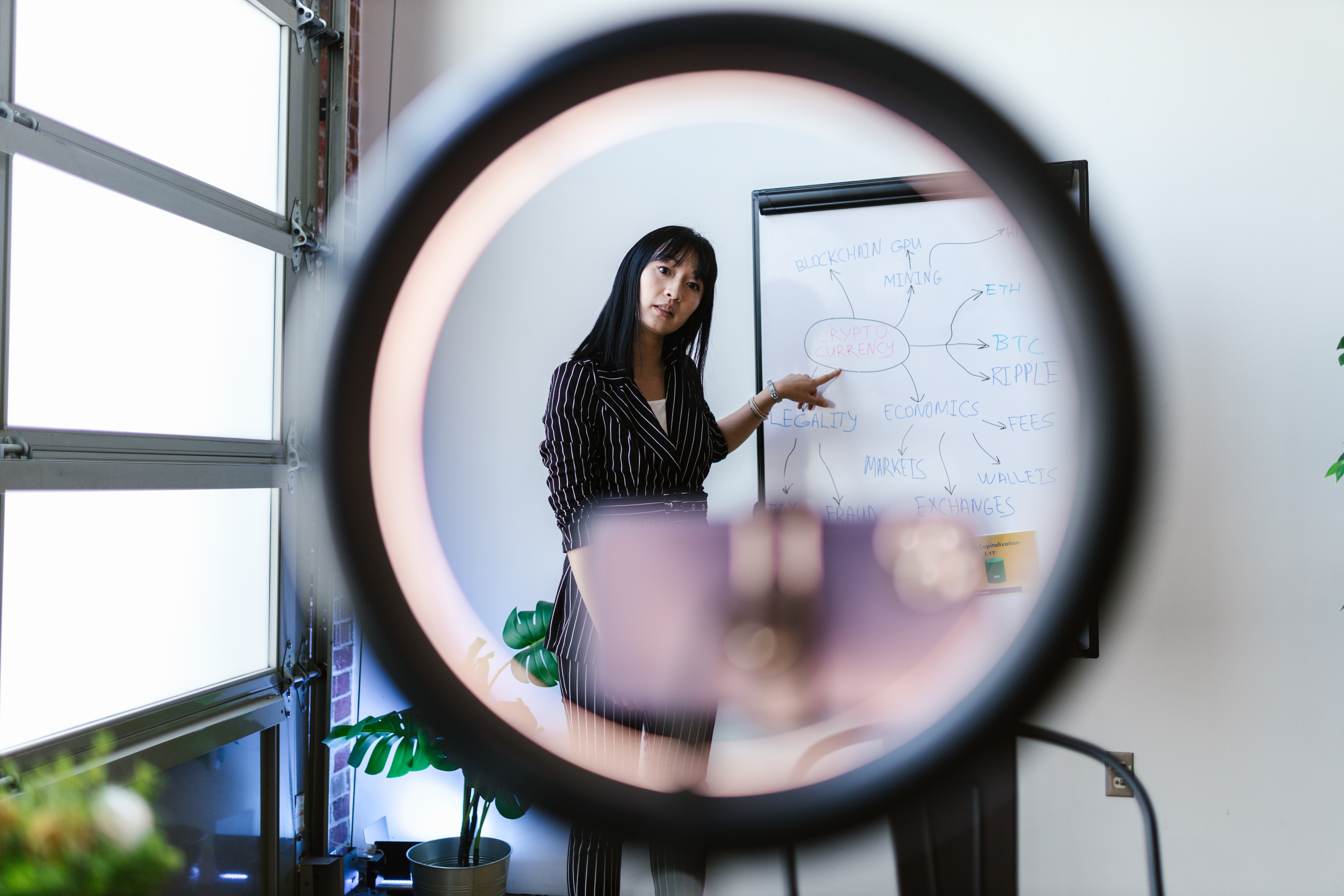 Lorem Ipsum is simply dummy text of the printing and typesetting industry. 

Lorem Ipsum has been the industry's standard dummy text ever since the 1500s, when an unknown printer took a galley of type and scrambled it to make a type specimen book.
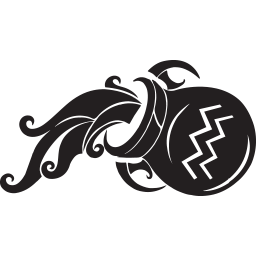 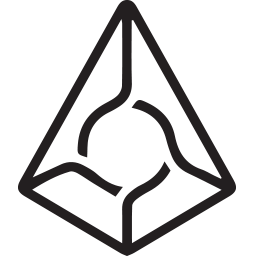 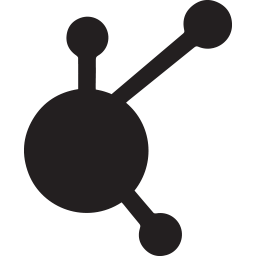 Lorem Ipsum is simply dummy text of the printing and typesetting industry. 

Lorem Ipsum has been the industry's standard dummy text ever since the 1500s, when an unknown printer took a galley of type and scrambled it to make a type specimen book.
Lorem Ipsum is simply dummy text of the printing and typesetting industry. 

Lorem Ipsum has been the industry's standard dummy text ever since the 1500s, when an unknown printer took a galley of type and scrambled it to make a type specimen book.
Lorem Ipsum is simply dummy text of the printing and typesetting industry. 

Lorem Ipsum has been the industry's standard dummy text ever since the 1500s, when an unknown printer took a galley of type and scrambled it to make a type specimen book.
Slide — Insert Your Slide Title Here
Use custom icons to illustrate services or products you offer.
Heading 1
Heading 2
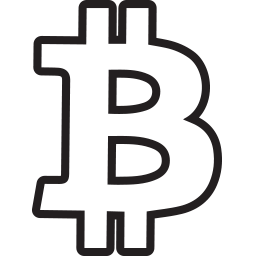 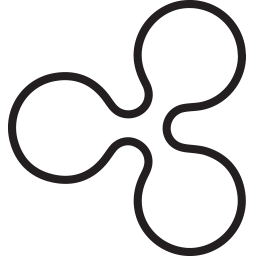 Replace this section with a summary of the service/product you offer
Replace this section with a summary of the service/product you offer
Heading 3
Heading 4
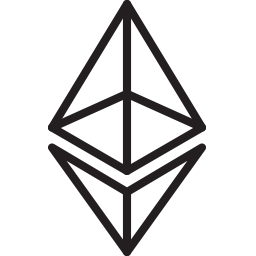 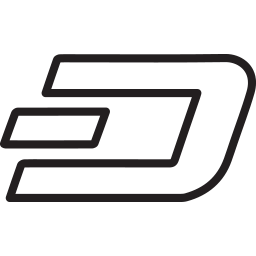 Replace this section with a summary of the service/product you offer
Replace this section with a summary of the service/product you offer
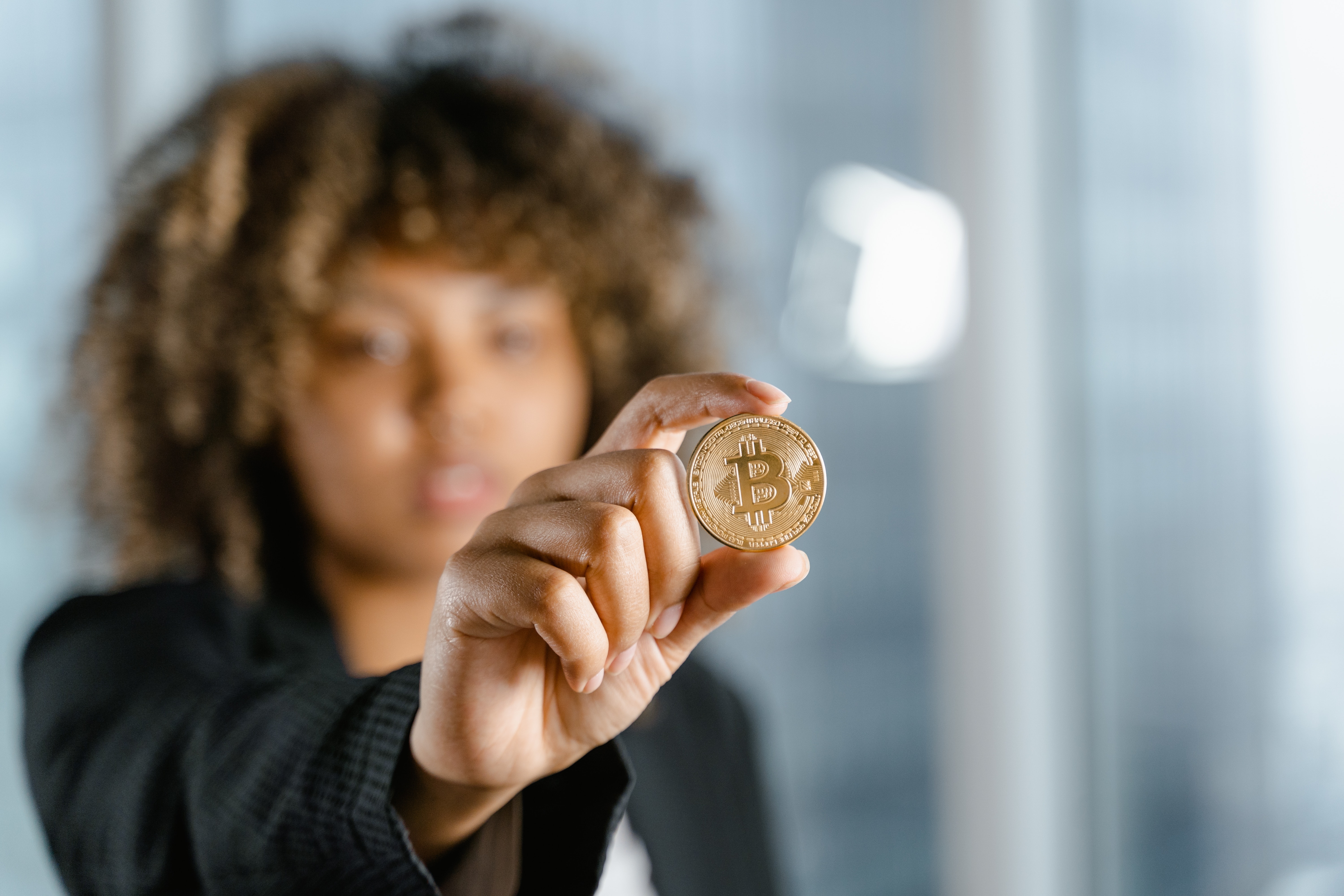 Break Slide
Name
Name
Name
Name
Lorem Ipsum has been the industry's standard dummy text ever since the 1500s…
Lorem Ipsum has been the industry's standard dummy text ever since the 1500s…
Lorem Ipsum has been the industry's standard dummy text ever since the 1500s…
Lorem Ipsum has been the industry's standard dummy text ever since the 1500s…
Name
Name
Name
Name
Lorem Ipsum has been the industry's standard dummy text ever since the 1500s…
Lorem Ipsum has been the industry's standard dummy text ever since the 1500s…
Lorem Ipsum has been the industry's standard dummy text ever since the 1500s…
Lorem Ipsum has been the industry's standard dummy text ever since the 1500s…
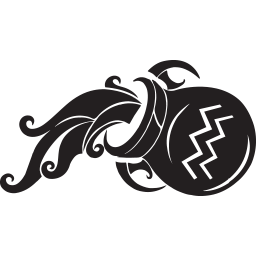 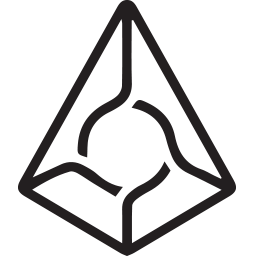 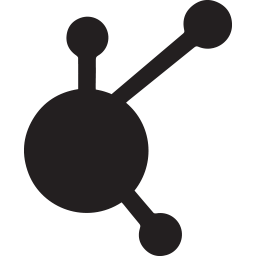 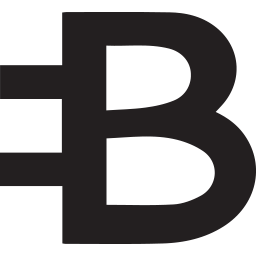 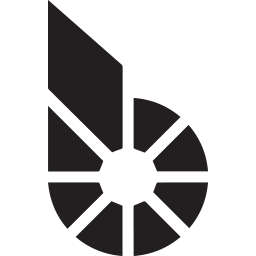 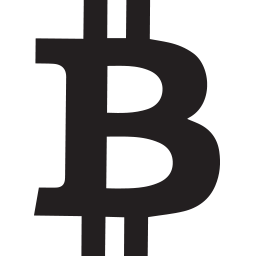 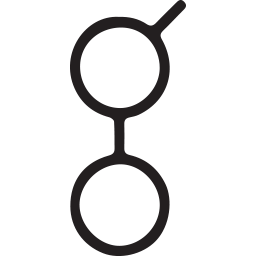 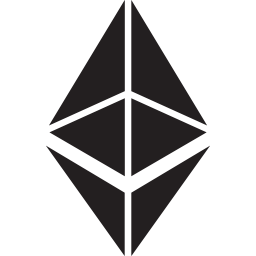 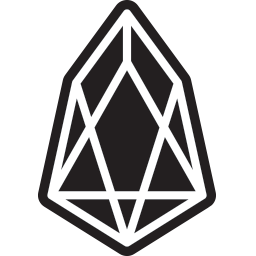 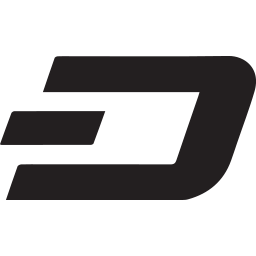 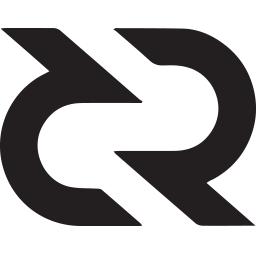 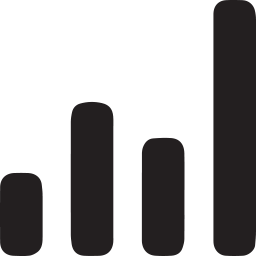 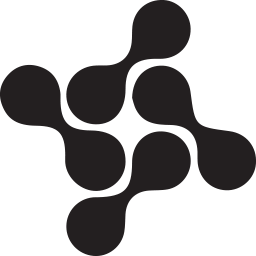 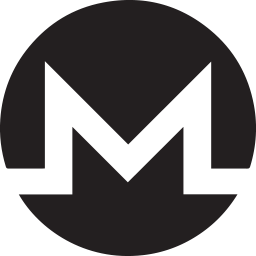 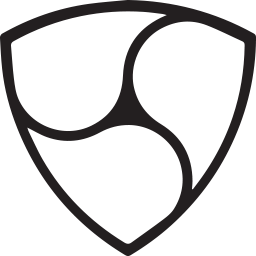 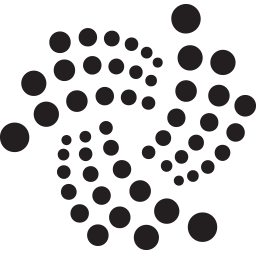 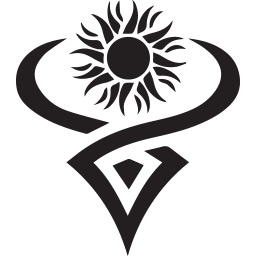 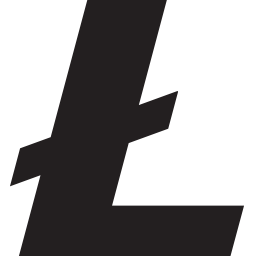 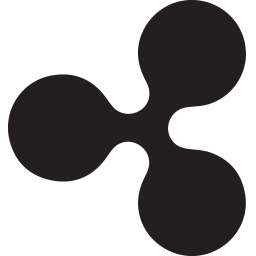 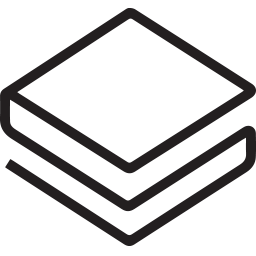 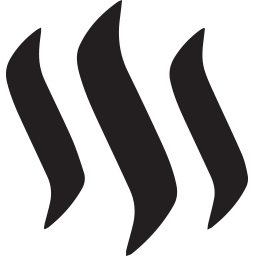 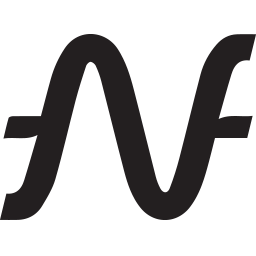 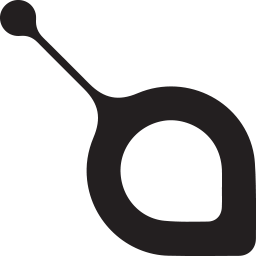 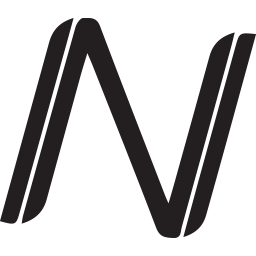 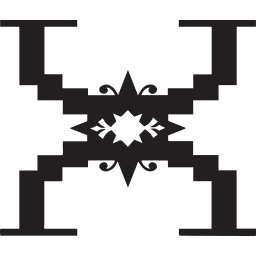 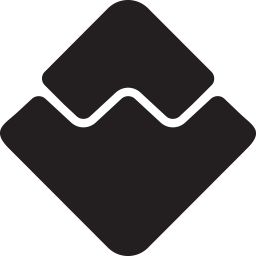 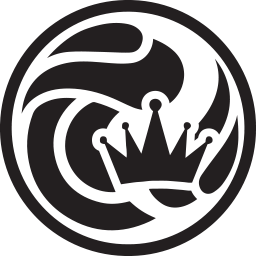 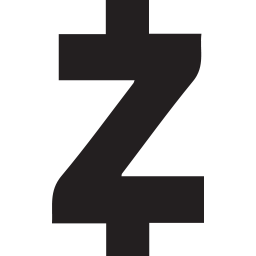 Thank you.
If you're ready to create beautiful slides in a fraction of the time it usually takes, consider checking out PPTPOP's premium templates.